Организационные вопросы научно-методического руководства и экспертной деятельности
Начальник Управления организации научных исследований СО РАН
к.г.-м.н. Максимова Н.В.
Семинар
24 июня 2022 года 
Якутск
Основные нормативные документы научно-методического руководства
Постановление Правительства Российской Федерации от 30 декабря 2018 № 1781 "Об осуществлении федеральным государственным бюджетным учреждением "Российская академия наук" научного и научно-методического руководства научной и научно-технической деятельностью научных организаций и образовательных организаций высшего образования, а также экспертизы научных и научно-технических результатов, полученных этими организациями, и о внесении изменений в некоторые акты Правительства Российской Федерации".
Постановление Президиума Российской академии наук от 21 мая 2019 года N 83 «Об утверждении Порядка реализации постановления Правительства Российской Федерации от 30 декабря 2018 г. N 1781 о научном и научно-методическом руководстве РАН научной и научно-технической деятельностью научных организаций и образовательных организаций высшего образования» 
П.8. Региональные отделения РАН участвуют в осуществлении научного и научно-методического руководства в отношении научных организаций и образовательных организаций высшего образования с учетом территориальной организации региональных отделений РАН. Взаимодействие с отделениями РАН по областям и направлениям науки по вопросам научно-методического руководства осуществляется объединенными учеными советами регионального отделения РАН по одному или нескольким направлениям науки. Объединенные ученые советы регионального отделения РАН по направлениям науки реализуют научное и научно-методическое руководство в отношении тех научных организаций и образовательных организаций высшего образования, которые ведут соответствующие направления исследований согласно классификации отраслей науки и технологий
2
ПФИ-2030
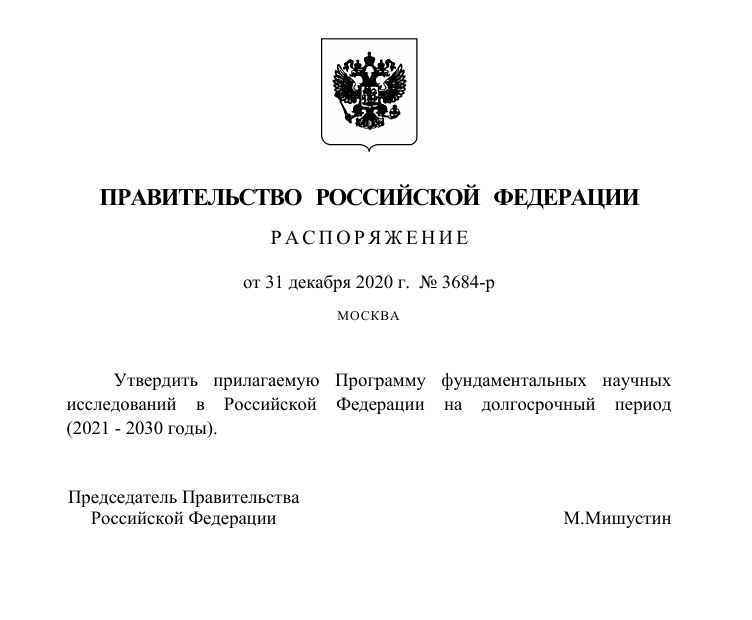 Программа фундаментальных научных исследований в Российской Федерации на долгосрочный период (2021 – 2030 годы)
3
«Фундаментальные и поисковые научные исследования»
Подпрограмма 2
Подпрограмма направлена на: 
получение научных знаний по важнейшим направлениям естественных, технических, медицинских, сельскохозяйственных, общественных и гуманитарных наук с целью создания условий, способствующих устойчивому научно-технологическому, социально-экономическому и культурному развитию Российской Федерации и укреплению ее национальной безопасности государства.
В рамках подпрограммы предусмотрено:
проведение фундаментальных и поисковых научных исследований научными организациями и образовательными организациями высшего образования, в том числе в условиях научно-методического, научно-консультативного и экспертного обеспечения, осуществляемого государственными академиями наук.
Координатор: Российская академия наук
4
Приложение № 1 к ПФИ
ПЛАН 
ФУНДАМЕНТАЛЬНЫХ И ПОИСКОВЫХ
НАУЧНЫХ ИССЛЕДОВАНИЙ
на 2021-2030 годы
План формируется на основе на системы прогнозирования приоритетных направлений научного, научно-технологического и социально-экономического развития Российской Федерации. 
Реализация Плана направлена на получение новых знаний о законах развития природы, общества, человека, создание научных результатов, необходимых для ответа на большие вызовы, создание системы распознавания возникающих больших вызовов и своевременного ответа на них.
Изменения вносятся в план не реже чем один раз в 5 лет в порядке, установленном координационным советом Программы.
5
Структура Плана фундаментальных и поисковых научных исследований на 2021 -2030 годы
6
Области научных знаний Плана фундаментальных и поисковых научных исследований на 2021 -2030 годы
7
Структура Плана
8
Структура Плана
9
Структура проекта Плана
10
Управление Программой
Общее управление Программой осуществляется Координационным советом Программы, в который входят представители Координатора Программы, всех Исполнителей Программы, президенты и другие представители государственных академий наук, представители советов по приоритетным направлениям научно-технологического развития Российской Федерации, представители научно-технического совета Военно-промышленной комиссии Российской Федерации. 
Состав КС утверждается Правительством Российской Федерации.
11
Сопредседателями совета являются президент РАН (ак. Александр Михайлович Сергеев) и министр науки и высшего образования (Валерий Николаевич Фальков).
Постоянными членами являются все вице-президенты РАН, представители исполнителей, фондов, советов по приоритетам, Военно-промышленной комиссии, ведущие ученые в качестве руководителей секций. По согласованию с Академией могут быть добавлены иные члены.Всего в составе Совета может быть не более 55 человек, а количество секций четко определено – их 12. Деление проведено в соответствии с областями наук традиционным и ожидаемым образом. Примечательным является разведение общественных наук в одну секцию, а гуманитарных и искусствоведения в другую.Секции – это научно-экспертные образования, в каждой из них может быть не более 20 человек, причем не менее половина из них должна являться учеными мирового уровня. Ротация не менее чем на треть каждые три года.Полномочия и у Координационного совета, и у него секций максимально широкие, а главное слово всегда остается за Российской академией наук.
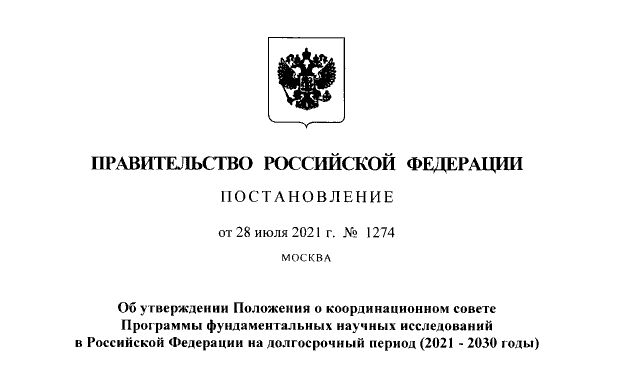 12
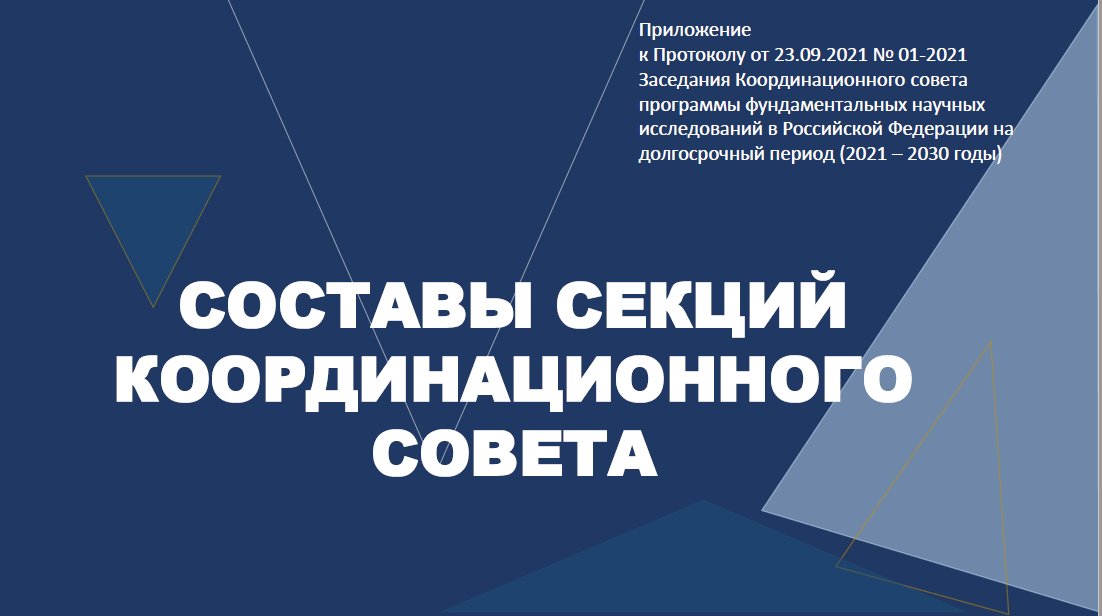 13
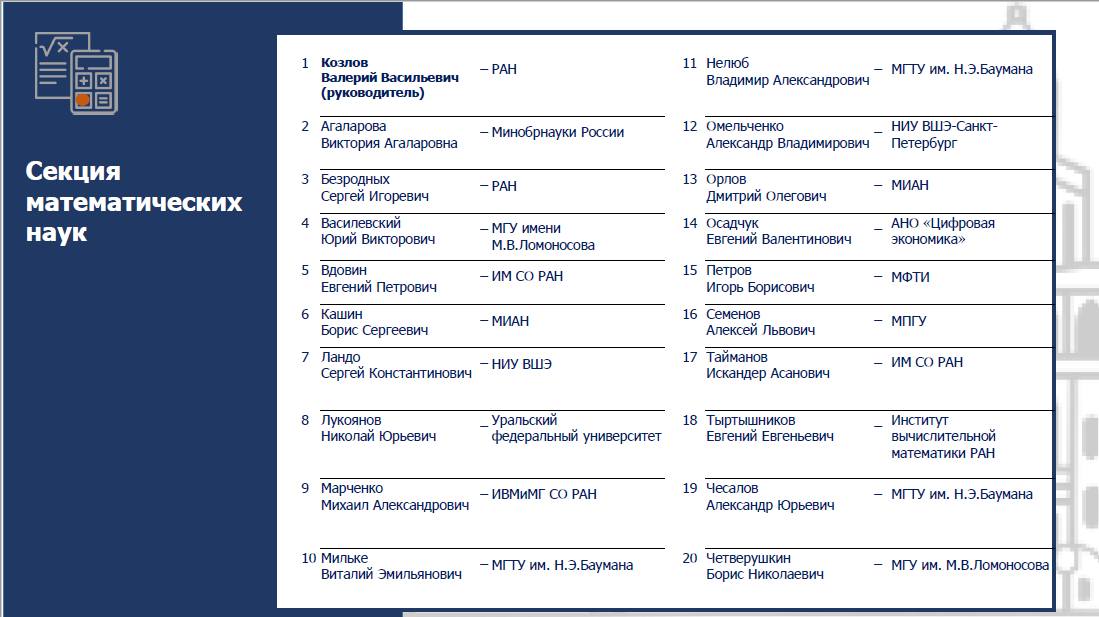 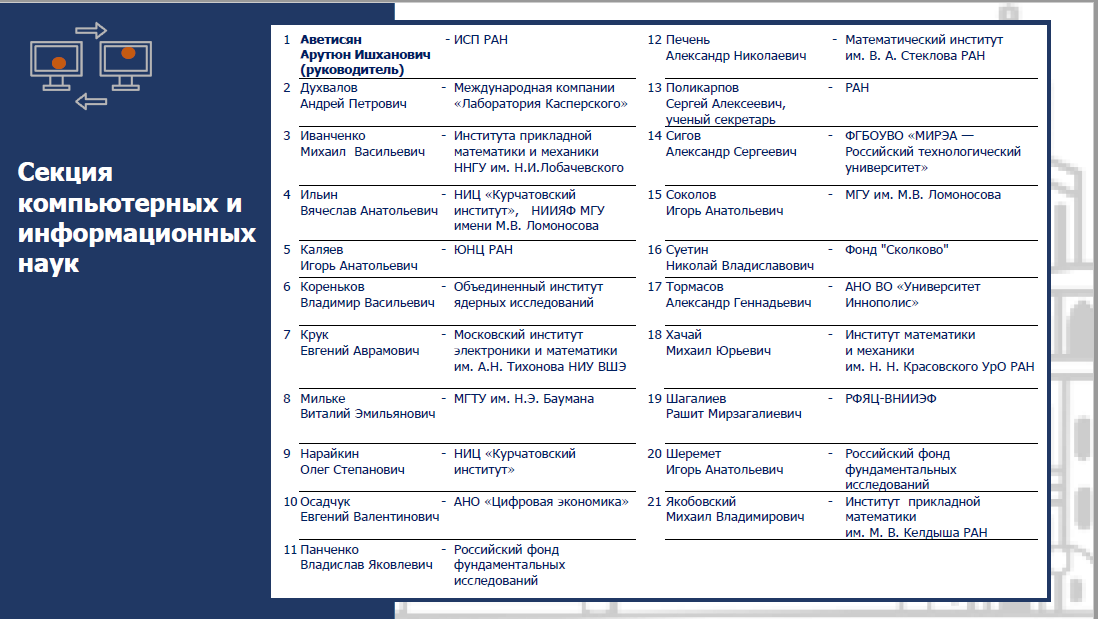 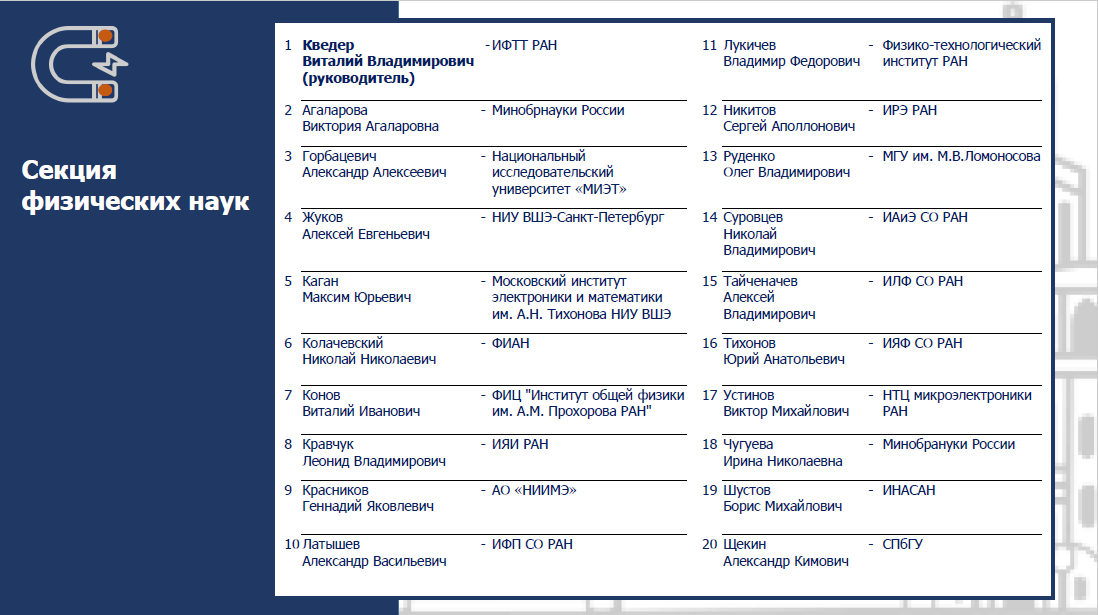 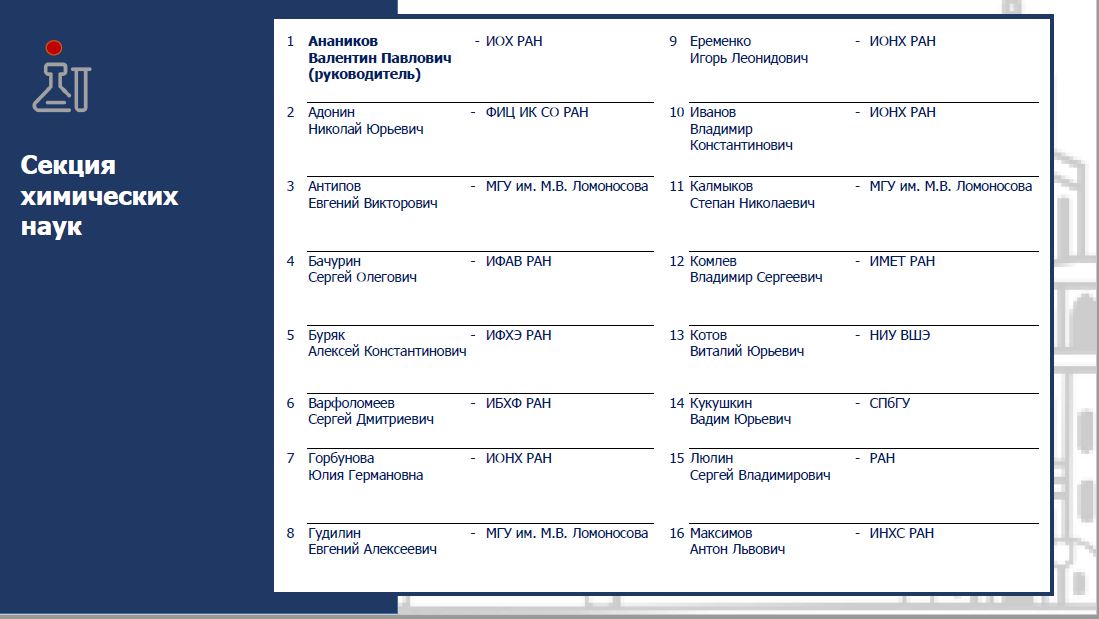 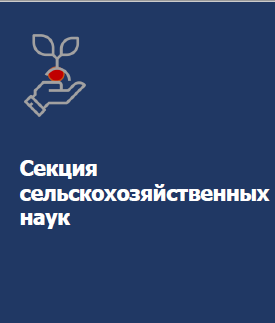 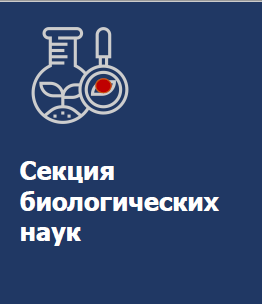 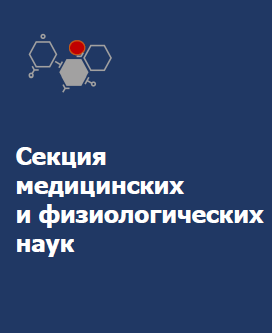 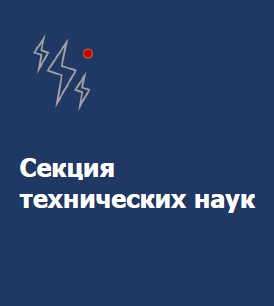 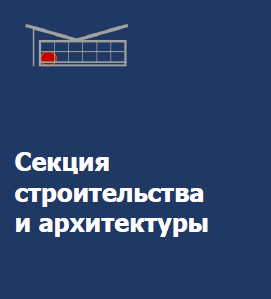 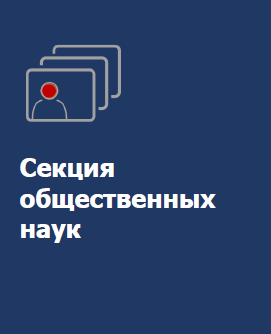 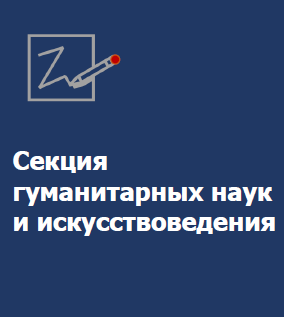 12 секций КС ПФИ
14
14
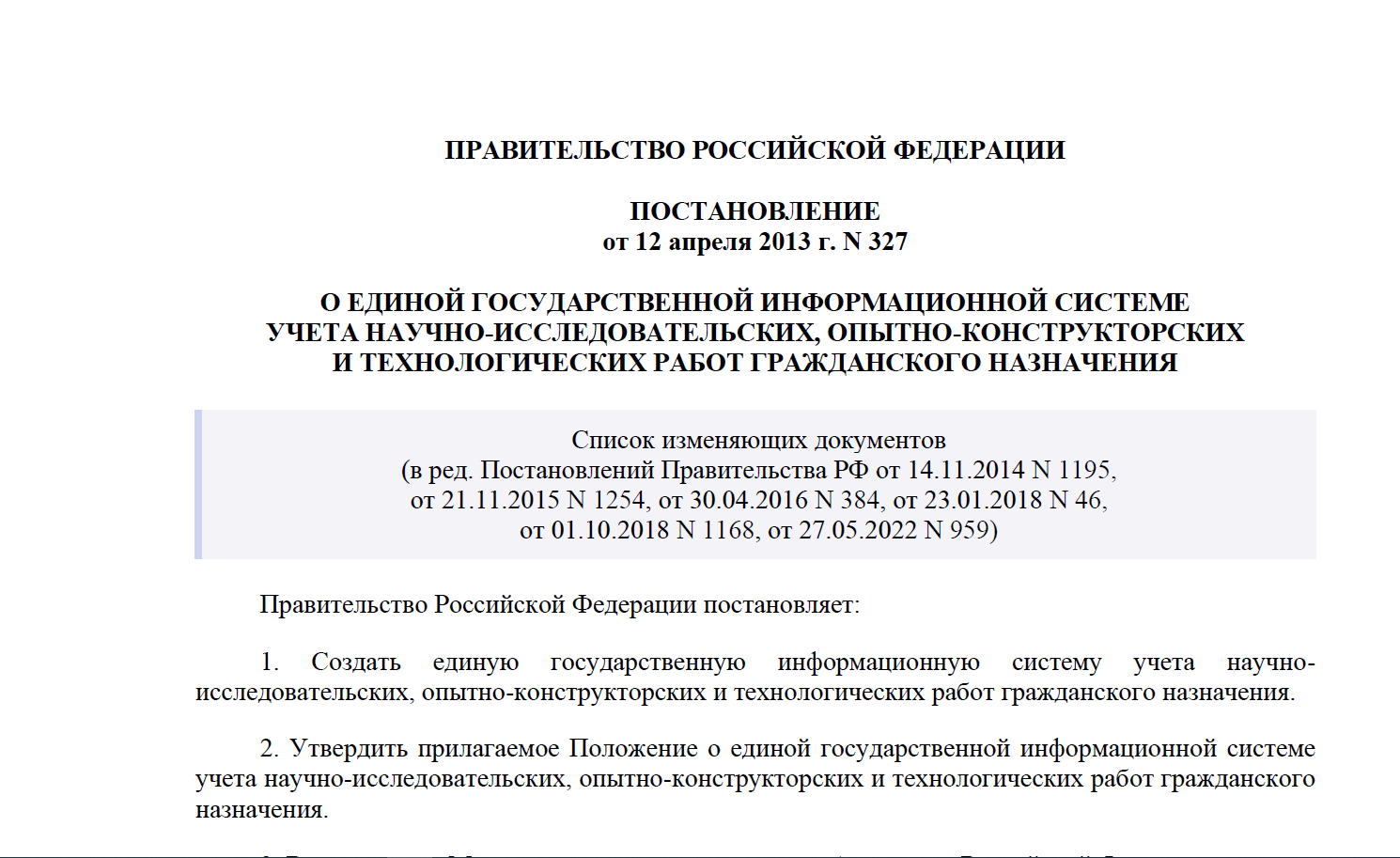 15
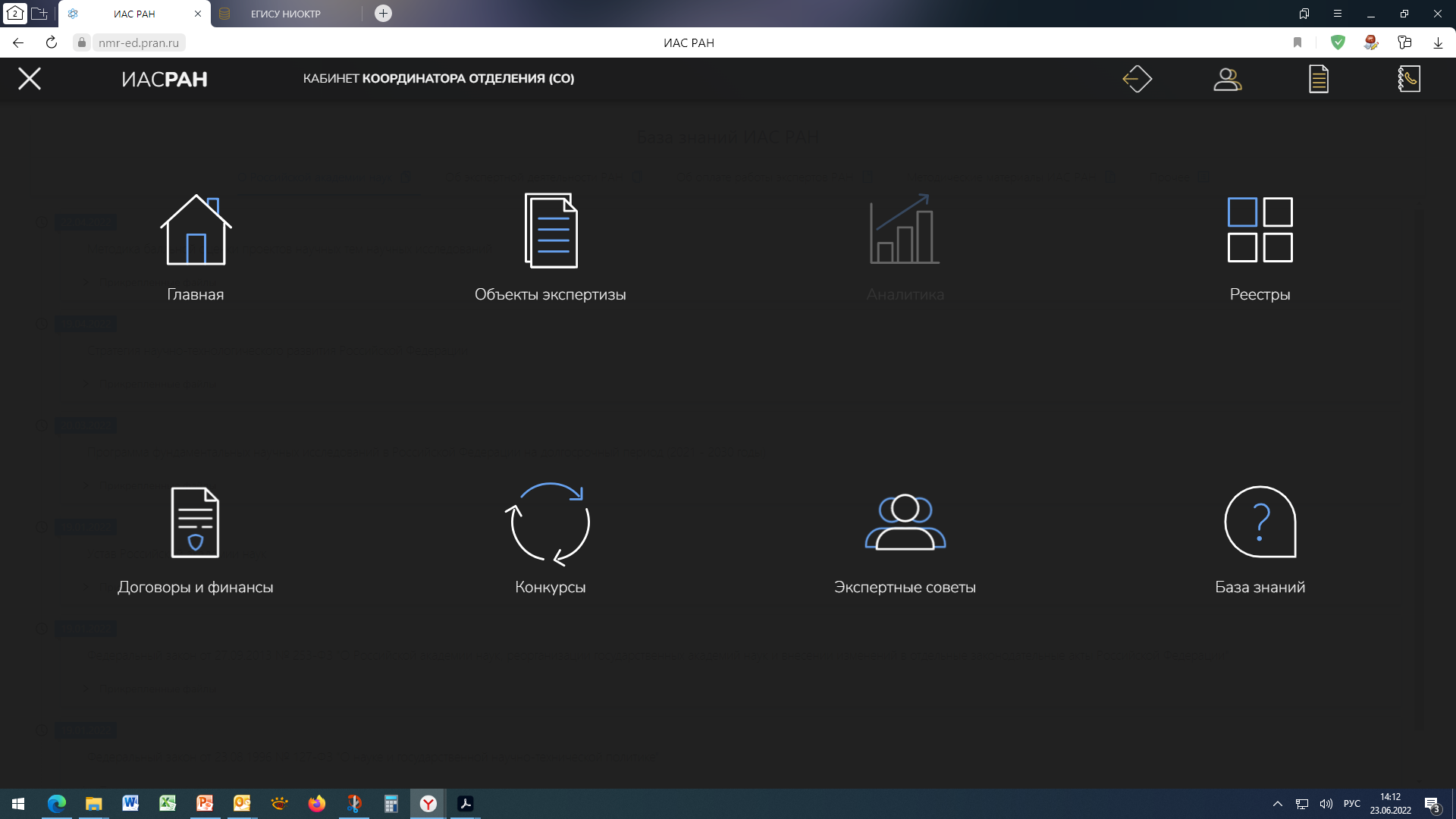 16
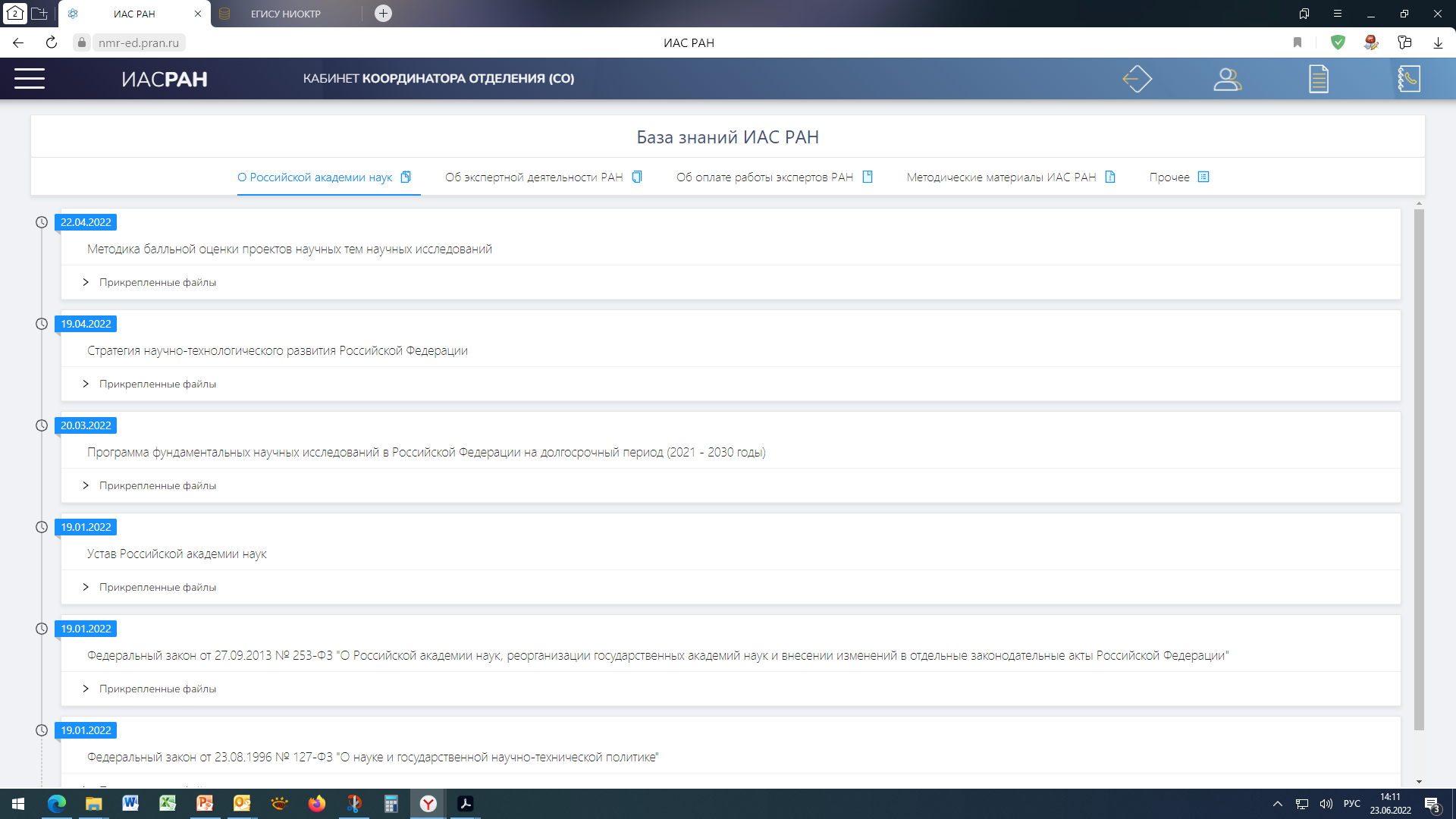 3. Размещению в Информационной системе подлежат:
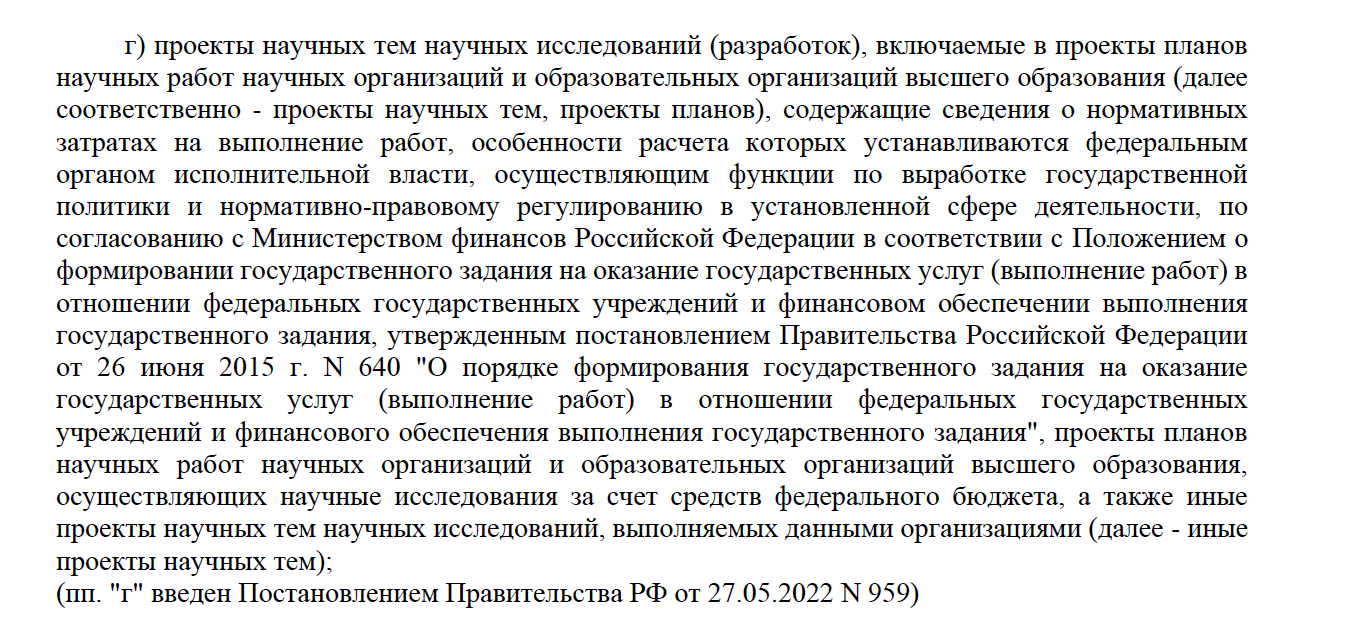 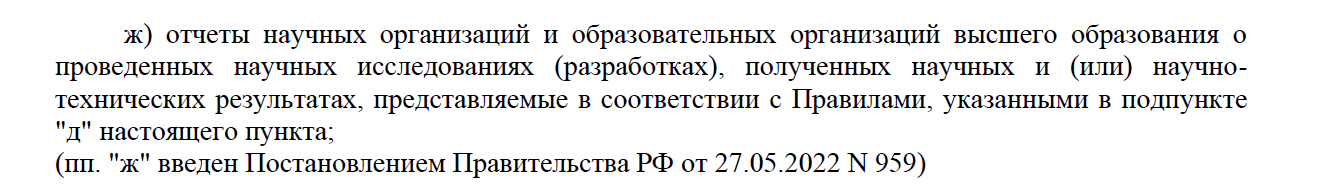 18
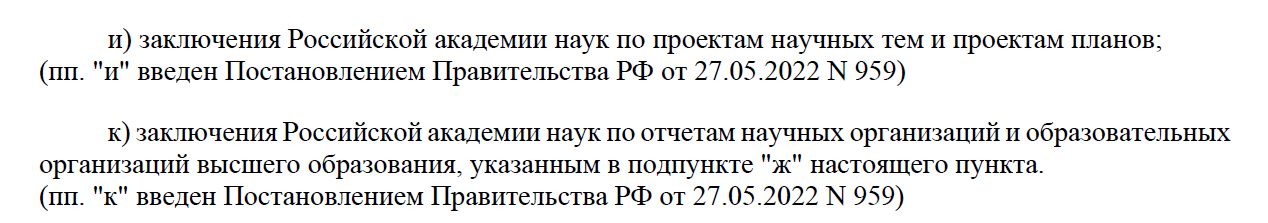 19
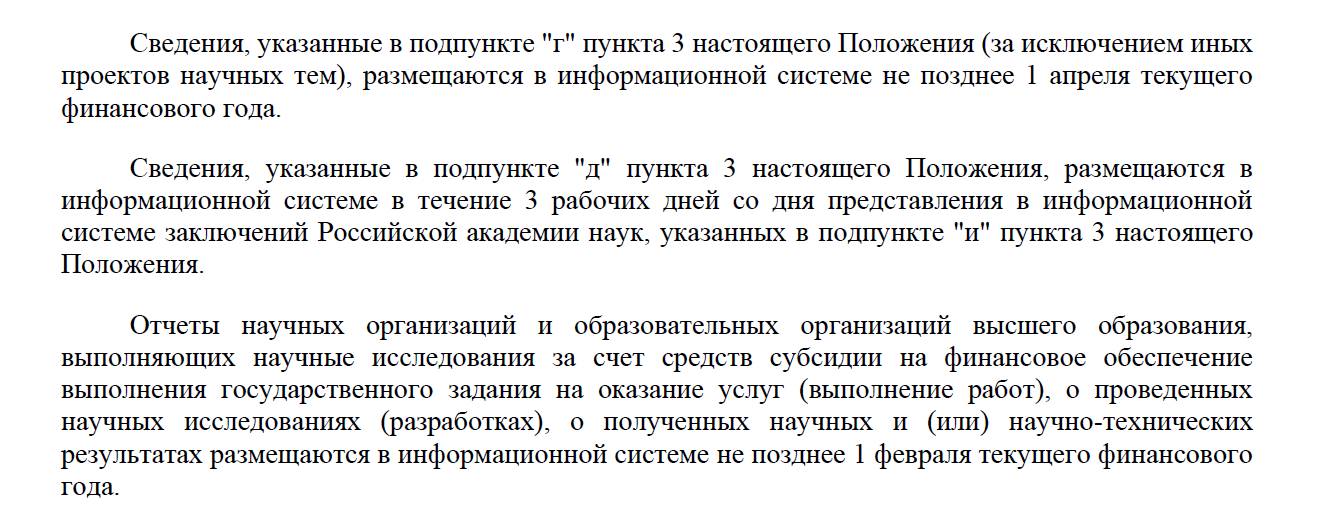 20
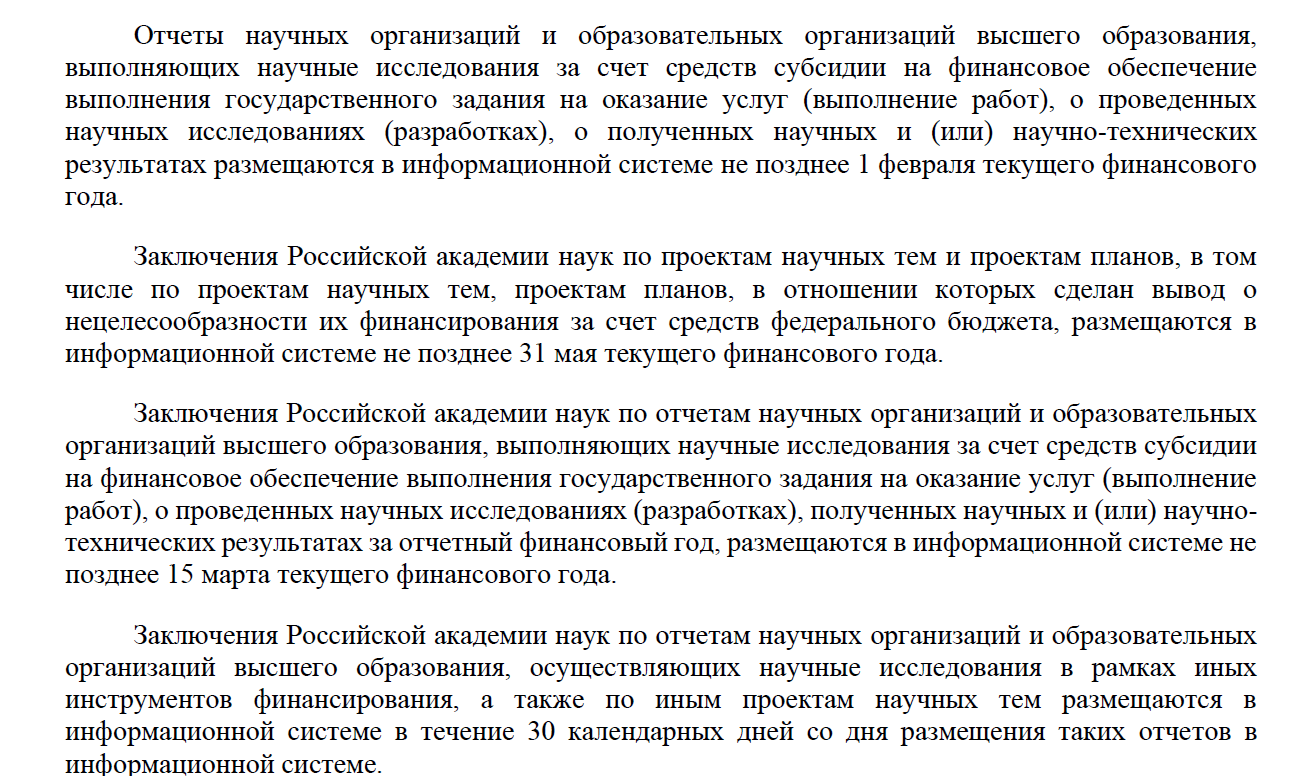 Необходимо все заключения РАН доводить до сведения руководителей проектов!!!
21
22
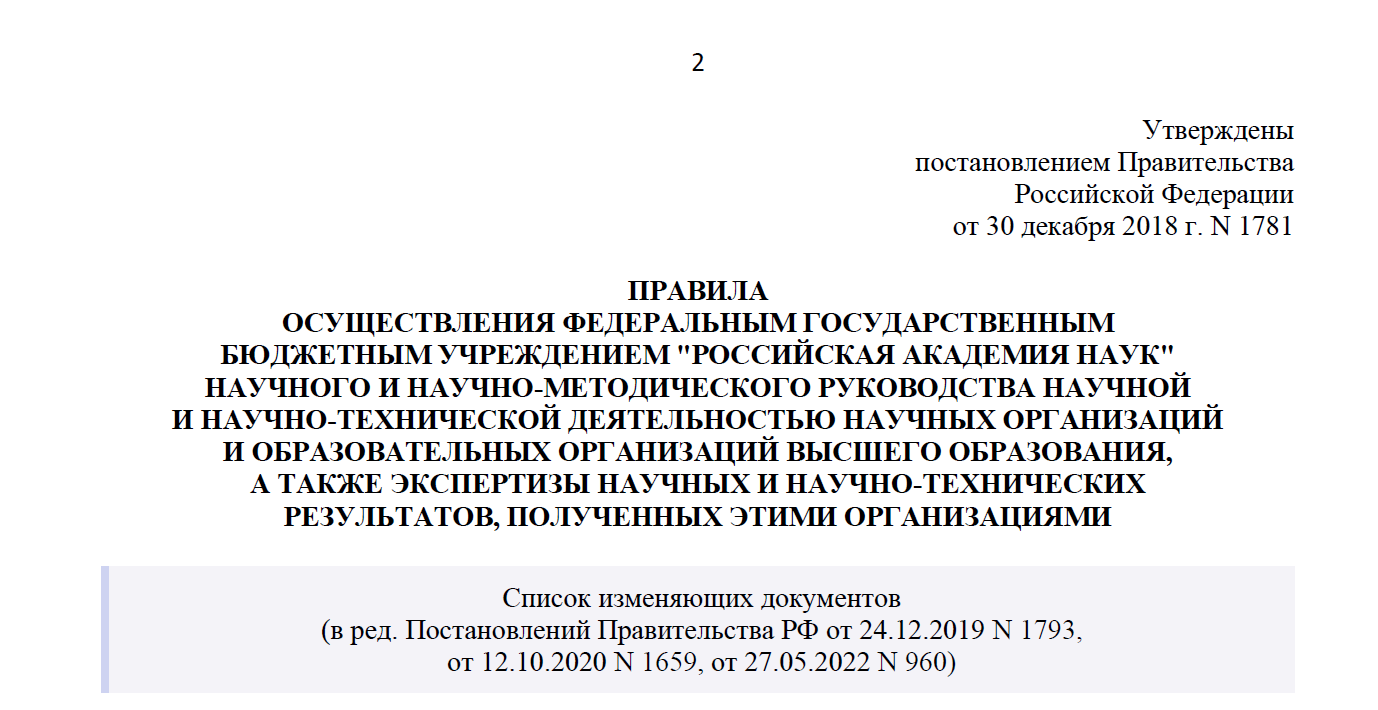 23
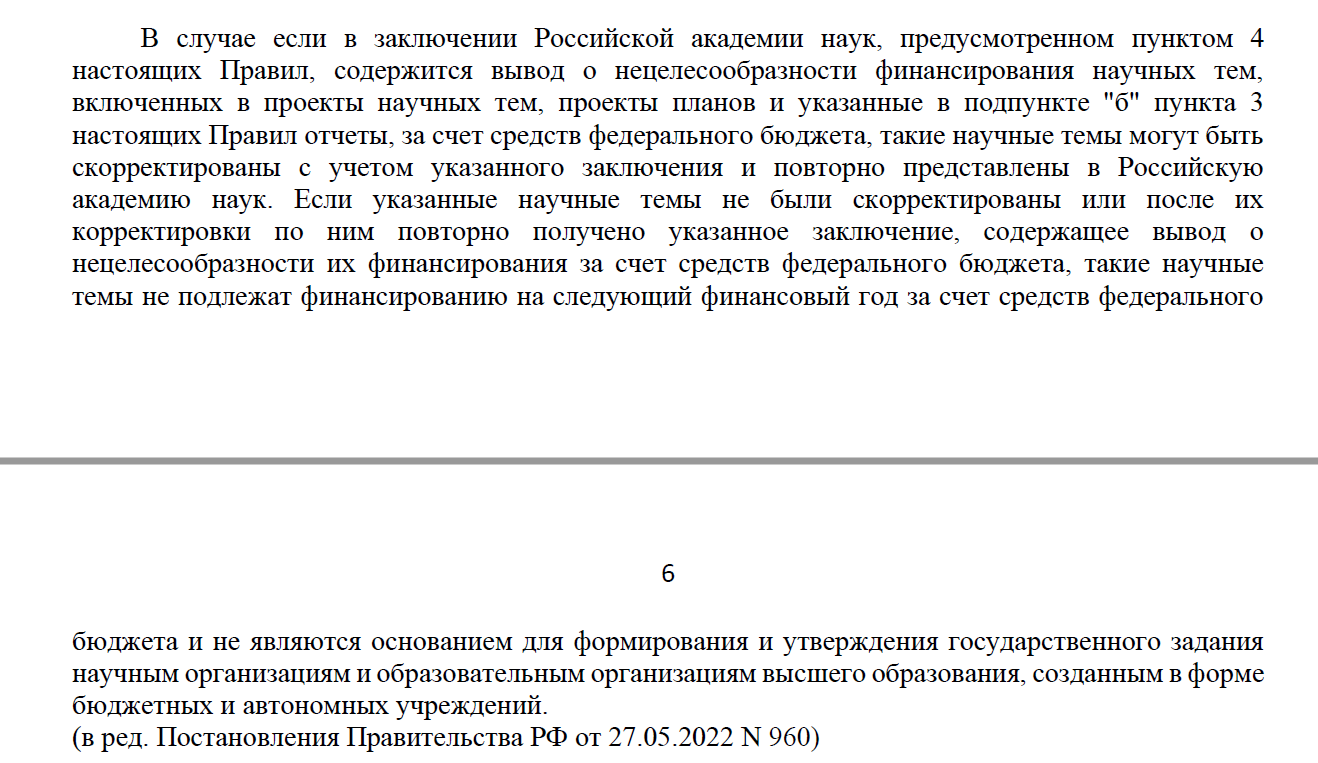 Пока нет информации о том, как проходит перераспределение финансирования.
24
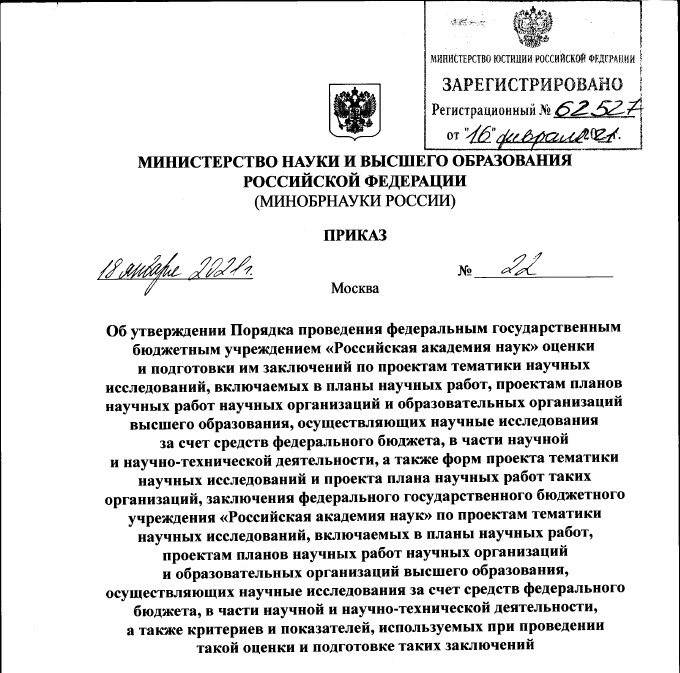 18 января 2021 года подписан Приказ № 22 (вместо приказа  от 21 марта 2019 г. № 15н)
Приказ от 21 марта 2019 года № 15н утратил силу.
25
Приказом Минобрнауки России от 18 января 2021 г. № 22
утверждены:
Форма проекта тематики научных исследований, включаемых в планы научных работ научных организаций и образовательных организаций высшего образования, осуществляющих научные исследования за счет средств федерального бюджета  (приложение № 2 к приказу)
Форма проекта плана научных работ научных организаций и образовательных организаций высшего образования, осуществляющих научные исследования за счет средств федерального бюджета (приложение № 3 к приказу)
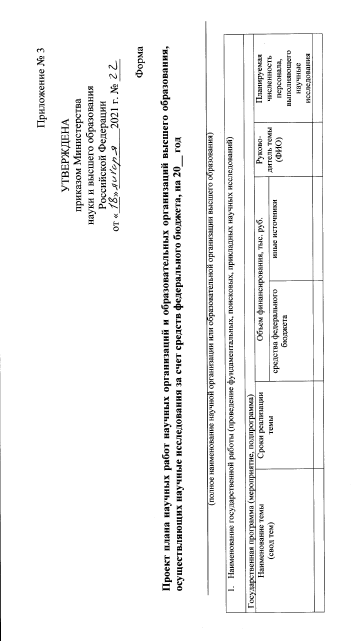 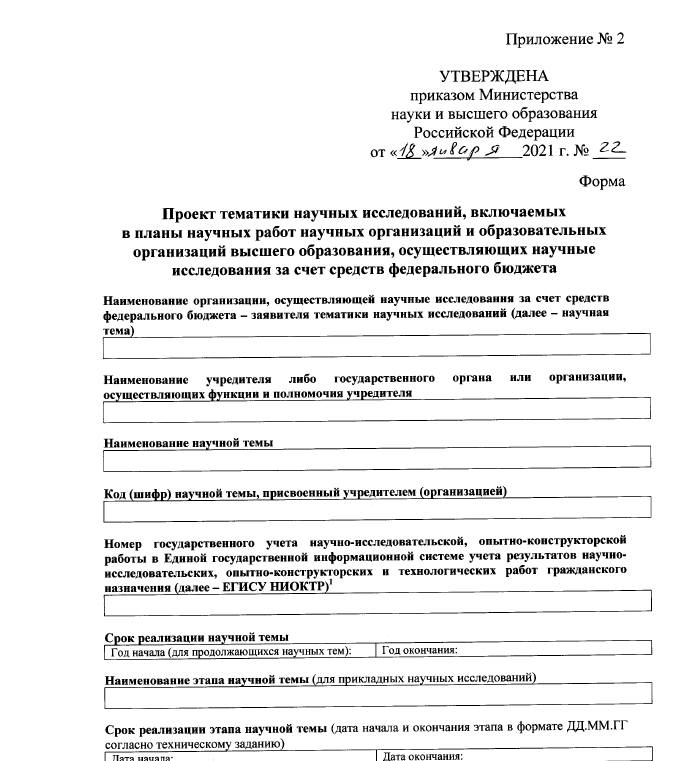 26
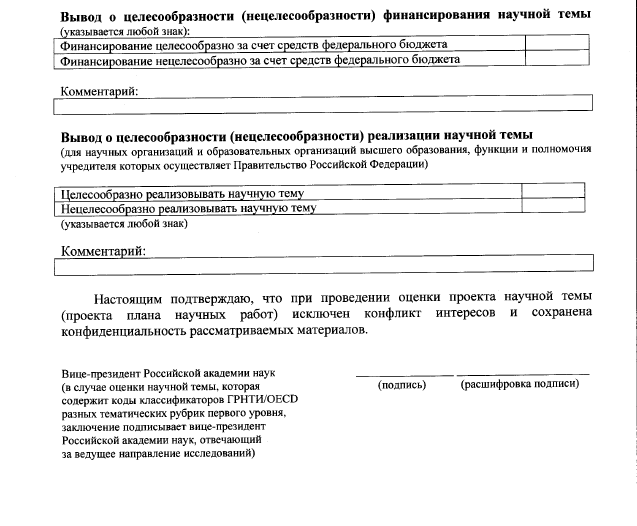 Для научных организаций и образовательных организаций высшего образования всех ФОИВ
Для организаций, функции и полномочия которых осуществляет Правительство Российской Федерации
27
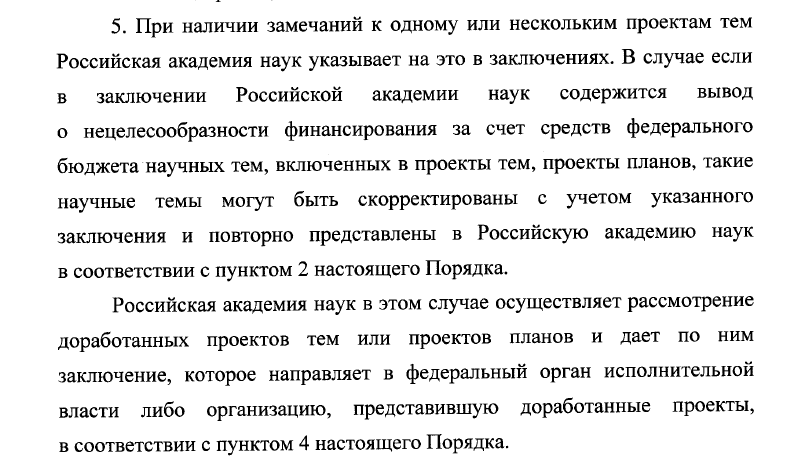 28
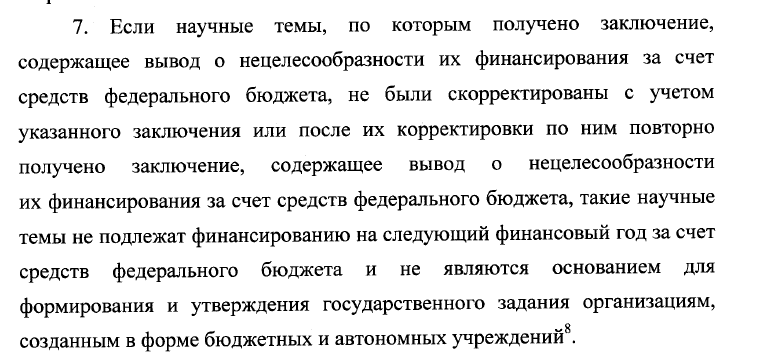 29
Структура паспорта темы
 
Цель научного исследования.
Актуальность проблемы, предлагаемой к решению.
Описание задач, предлагаемых к решению.
Предполагаемые результаты и их возможная практическая значимость (применимость).
Научное и научно - техническое сотрудничество, в том числе международное.
Планируемые показатели на финансовый год.
Численность персонала, выполняющего исследования и разработки.
Научный задел, имеющийся у коллектива, который может быть использован для достижения целей, предлагаемых к разработке научных тем или результаты предыдущего этапа (для продолжающихся тем).
Публикации.
Реализованные научно-исследовательские работы по тематике исследования.
Подготовленные аналитические материалы.
Доклады по тематике научного исследования на российских и международных научных (научно-технических) семинарах и конференциях.
Результаты интеллектуальной деятельности.
Защищённые диссертации (кандидатские/докторские).
Планируемое финансирование научной темы.
Поименный список научных сотрудников.
30
Все поля проекта тематики ДОЛЖНЫ быть заполнены!
Актуальность научных исследований проводимых в рамках научной темы.
Научная новизна научной темы, значение для развития соответствующего направления (направлений) фундаментальных, поисковых, прикладных научных исследований.
Научное и научно-техническое сотрудничество, в том числе международное, в рамках научной темы (участие в международных и российских исследовательских программах, проектах, научных коллаборациях и консорциумах физических лиц и организаций и иные формы сотрудничества) (заполняется при наличии). 
Достижимость заявленных в научной теме результатов и показателей с учетом оценки кадрового потенциала.
Потенциал практического применения ожидаемых научных и научно-технических результатов, в том числе с учётом приоритетов Стратегии научно-технологического развития Российской Федерации, утверждённой Указом Президента Российской Федерации от 1 декабря 2016 г. № 642.
Соответствие выбранному разделу детализированного плана фундаментальных и поисковых научных исследований на 2021 - 2030 годы (приложение к Программе фундаментальных научных исследований в Российской Федерации на долгосрочный период (2021 – 2030 годы), утвержденной распоряжением Правительства Российской Федерации от 31 декабря 2020 г. № 3684-р.) в разрезе ожидаемых результатов.
31
Поле из Проекта тематики
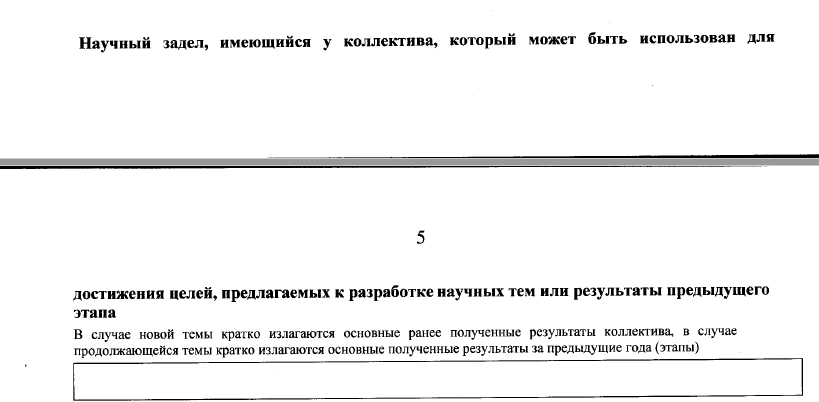 Внимание руководителям продолжающихся тем!!!
32
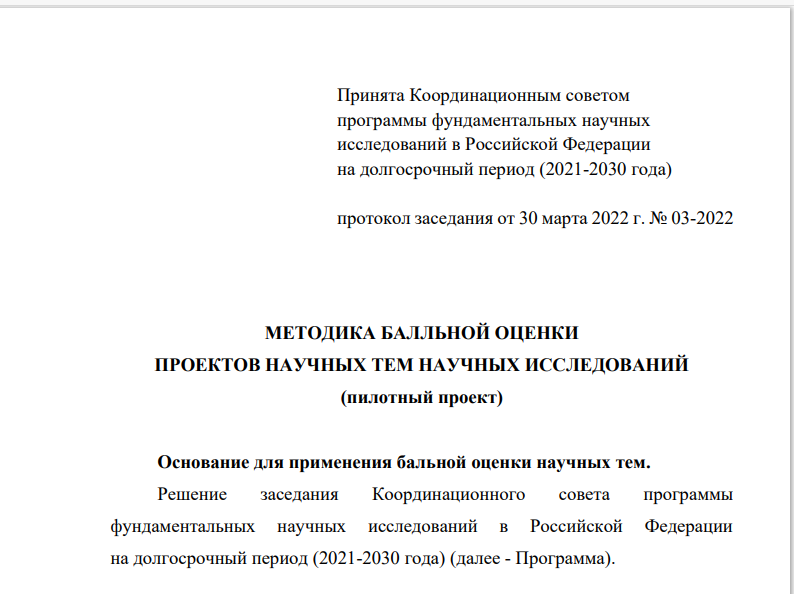 33
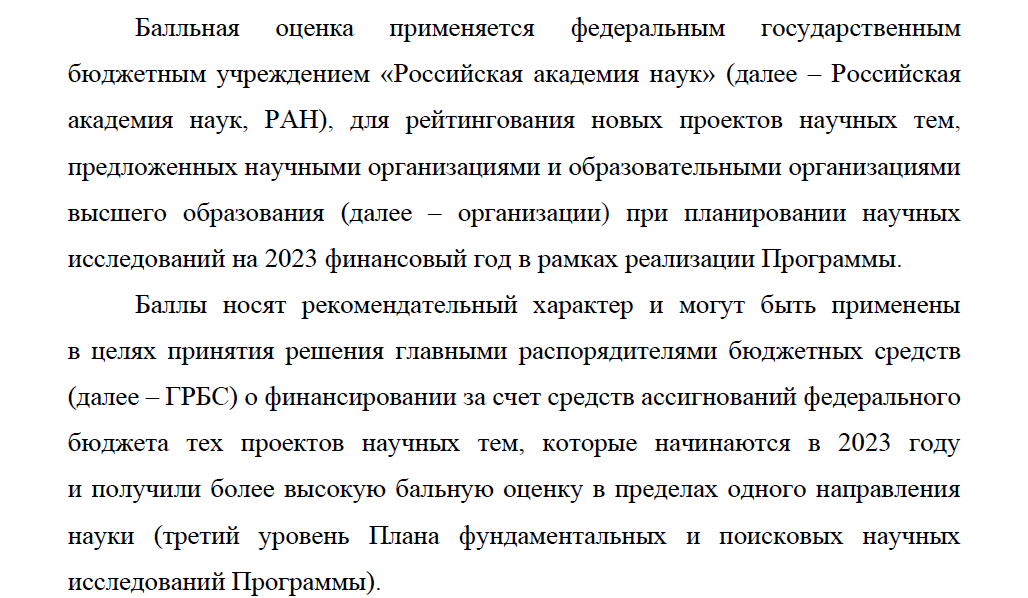 34
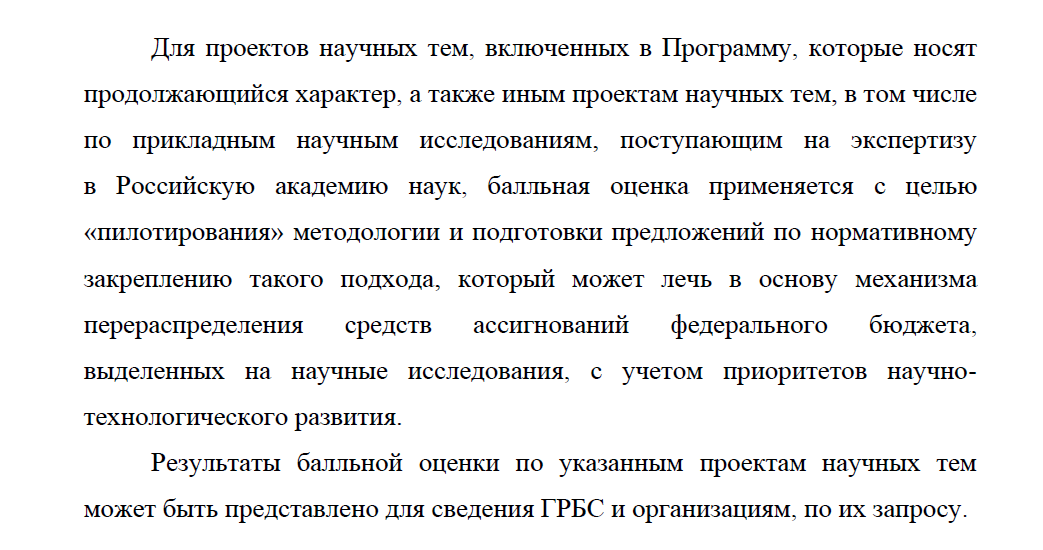 35
Поля проекта тематики, которые оцениваются по балльной методике
Актуальность научных исследований проводимых в рамках научной темы.
Научная новизна научной темы, значение для развития соответствующего направления (направлений) фундаментальных, поисковых, прикладных научных исследований.
Достижимость заявленных в научной теме результатов и показателей с учетом оценки кадрового потенциала.
Потенциал практического применения ожидаемых научных и научно-технических результатов, в том числе с учётом приоритетов Стратегии научно-технологического развития Российской Федерации, утверждённой Указом Президента Российской Федерации от 1 декабря 2016 г. № 642.
Соответствие выбранному разделу детализированного плана фундаментальных и поисковых научных исследований на 2021 - 2030 годы (приложение к Программе фундаментальных научных исследований в Российской Федерации на долгосрочный период (2021 – 2030 годы), утвержденной распоряжением Правительства Российской Федерации от 31 декабря 2020 г. № 3684-р.) в разрезе ожидаемых результатов.
36
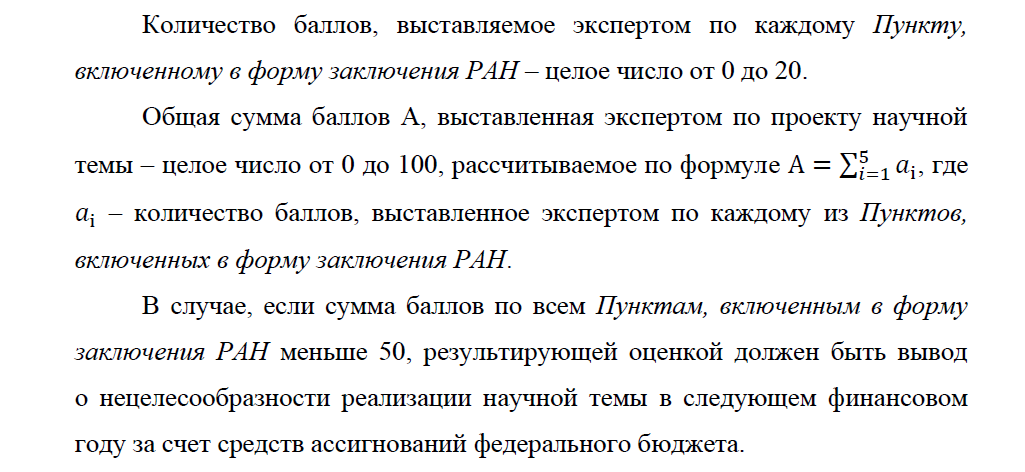 37
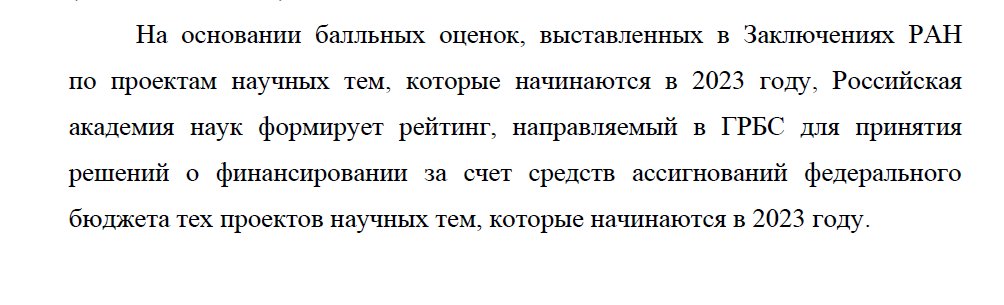 38
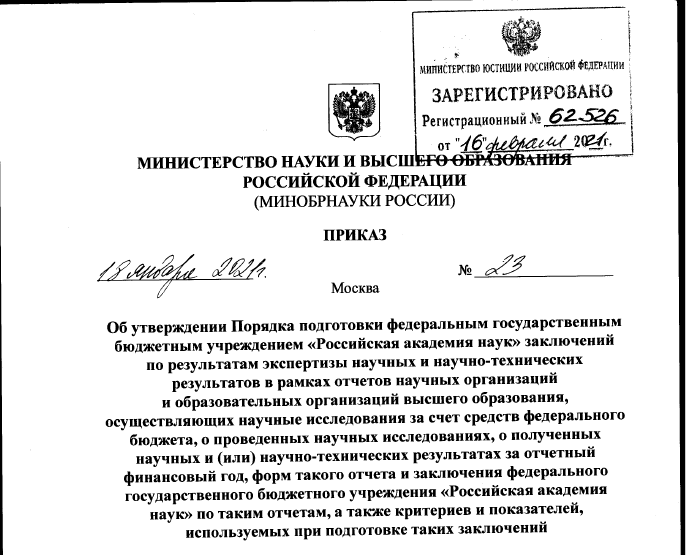 18 января 2021 года подписан Приказ № 23 (вместо приказа 15н от 21 марта 2019 г. № 16н)
39
Приказом Минобрнауки России от 18 января 2021 г. № 23
утверждены:
Форма отчета научных организаций и образовательных организаций высшего образования, осуществляющих научные исследования за счет средств федерального бюджета, о проведенных научных исследованиях и экспериментальных разработках, о полученных научных и (или) научно-технических результатах за отчетный финансовый год (приложение N 2 к настоящему приказу);
Форма заключения федерального государственного бюджетного учреждения "Российская академия наук" по отчетам научных организаций и образовательных организаций высшего образования (приложение № 3 к приказу)
40
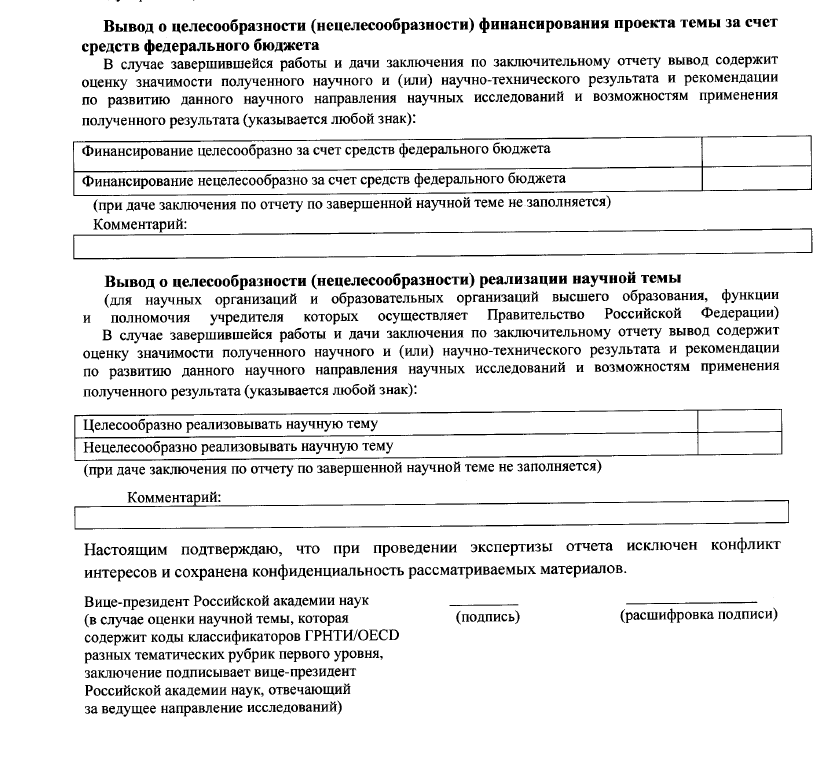 Для научных организаций и образовательных организаций высшего образования всех ФОИВ
Для организаций, функции и полномочия которых осуществляет Правительство Российской Федерации
41
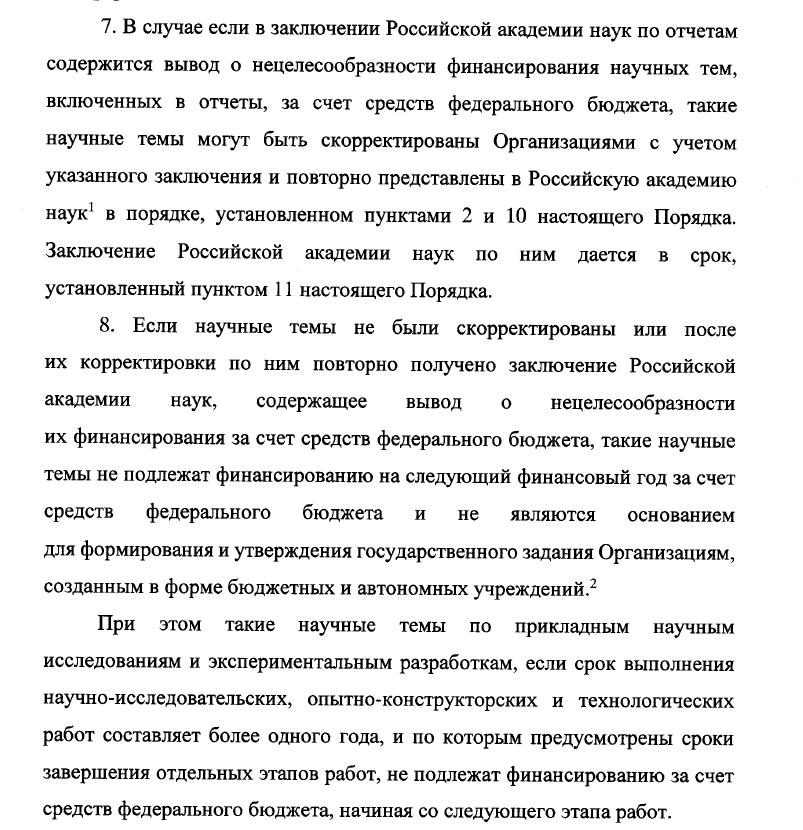 42
Пункты экспертного заключения по отчетам

Оценка актуальности проводимых научных исследований, научный потенциал и значимость полученных научных и научно-технических результатов.
Научная новизна полученных научных и научно-технических результатов.
Оценка качества результатов.
Оценка кадрового потенциала.
Потенциал практического применения полученных научных и научно-технических результатов с учетом приоритетов Стратегии научно-технического развития Российской Федерации, утвержденной Указом Президента Российской Федерации от 1 декабря 2016 г. № 642.
Уровень научного и научно-технического сотрудничества, в том числе международного, в рамках выполнения научных исследований (участие в международных и российских исследовательских программах, проектах, научных коллаборациях и консорциумах физических и лиц и организаций, а также иные формы сотрудничества) (заполняется при наличии).
43
Спасибо за внимание!
44